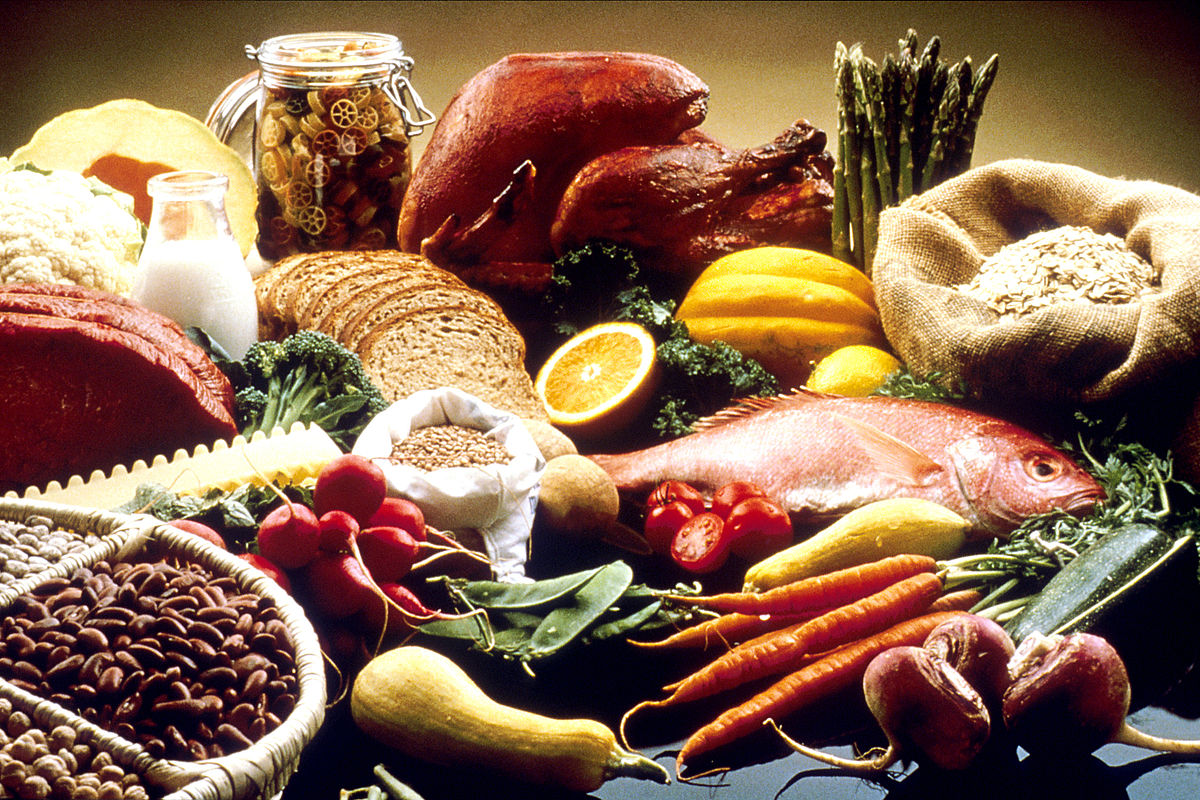 FOOD: ways of cooking +obento
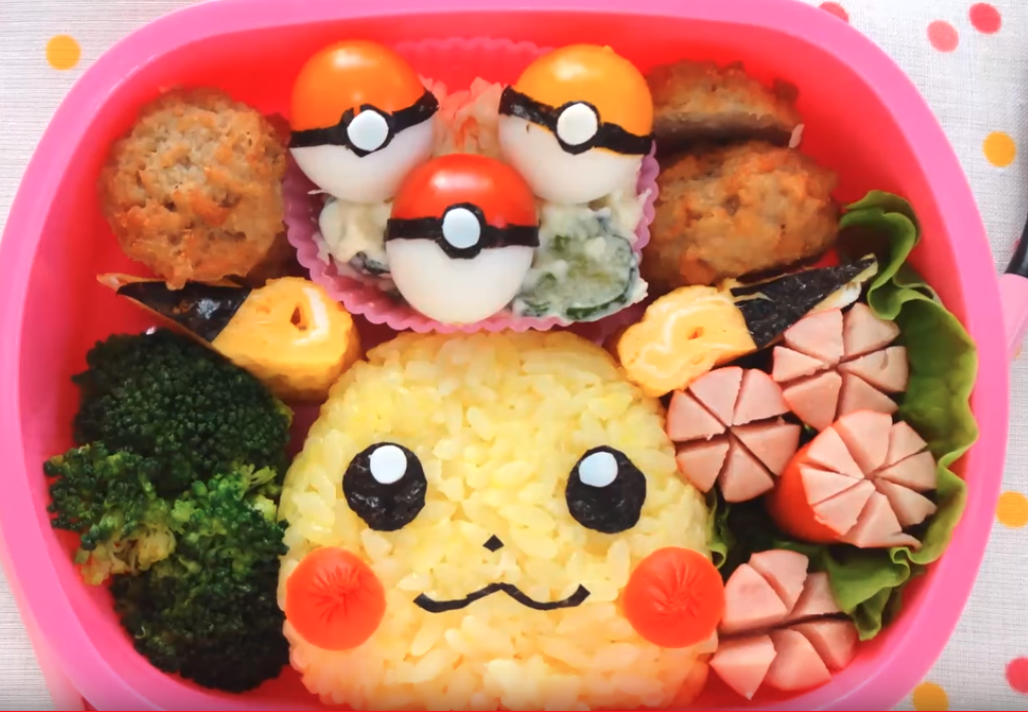 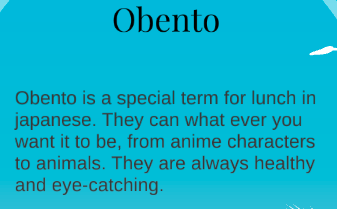 obento
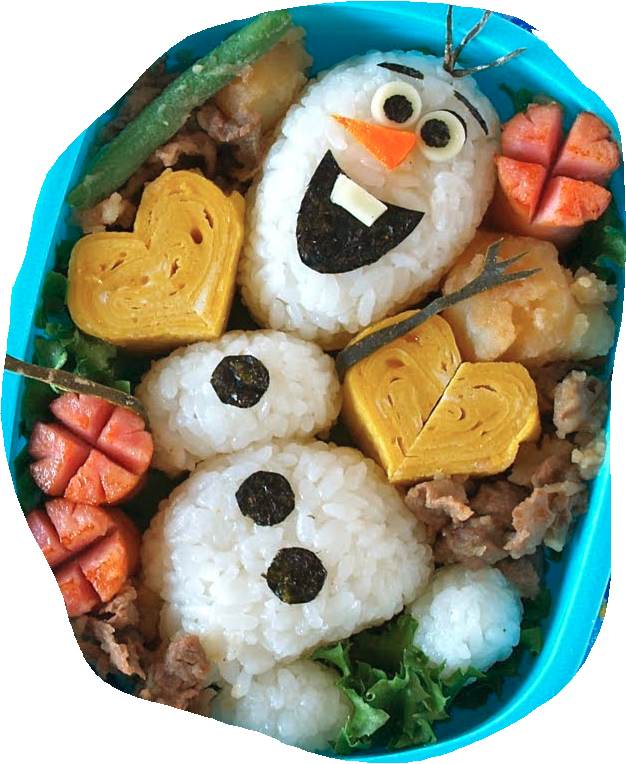 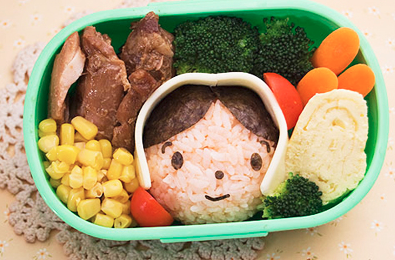 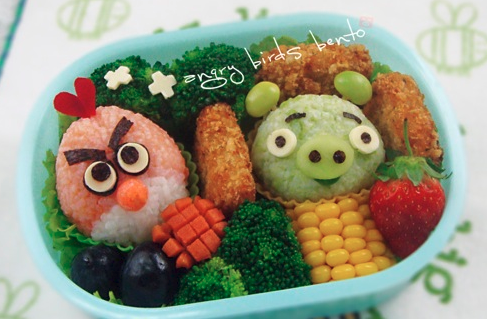 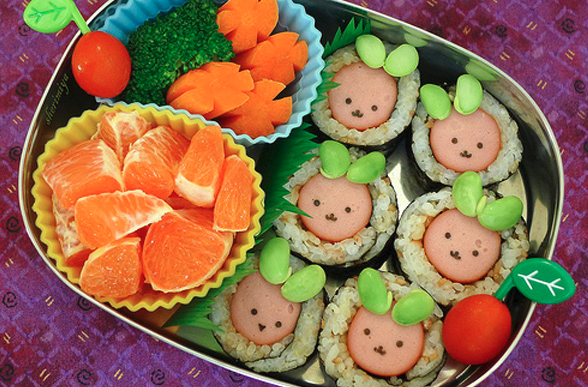 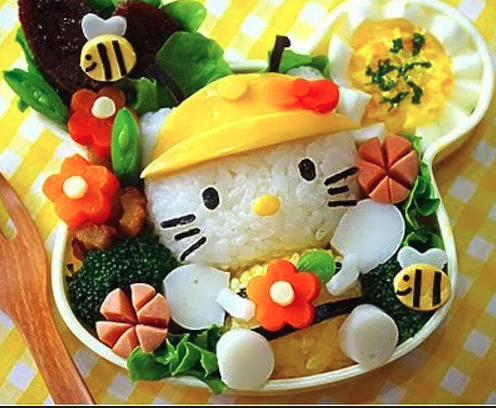 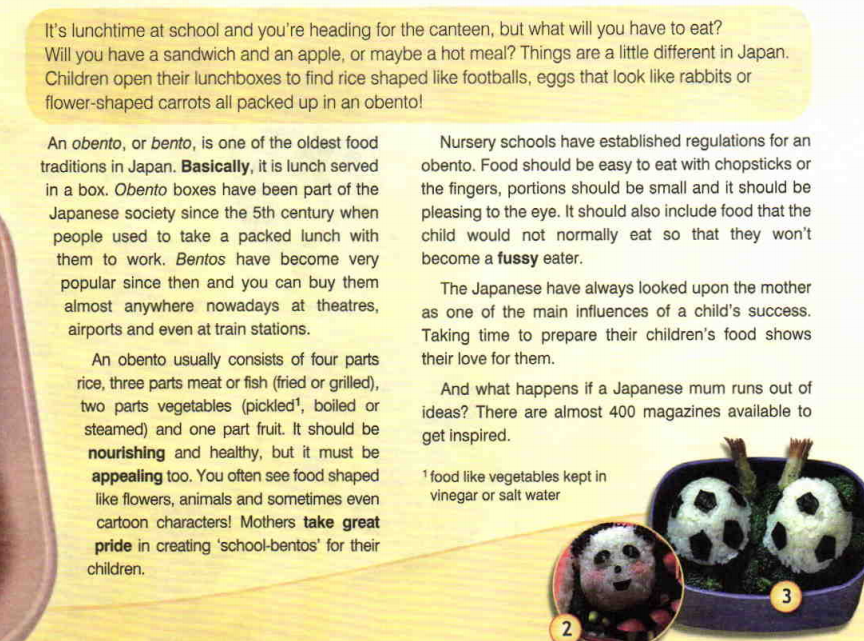 Nourishing
Appealing
Chopsticks
A fussy eater
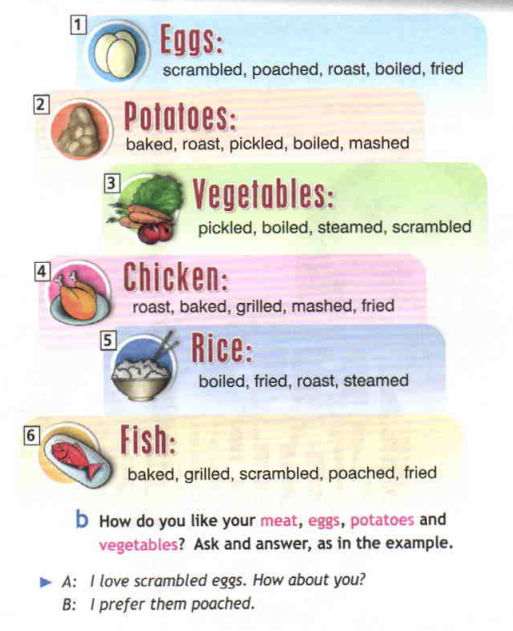 GUESS the food and its way of cooking
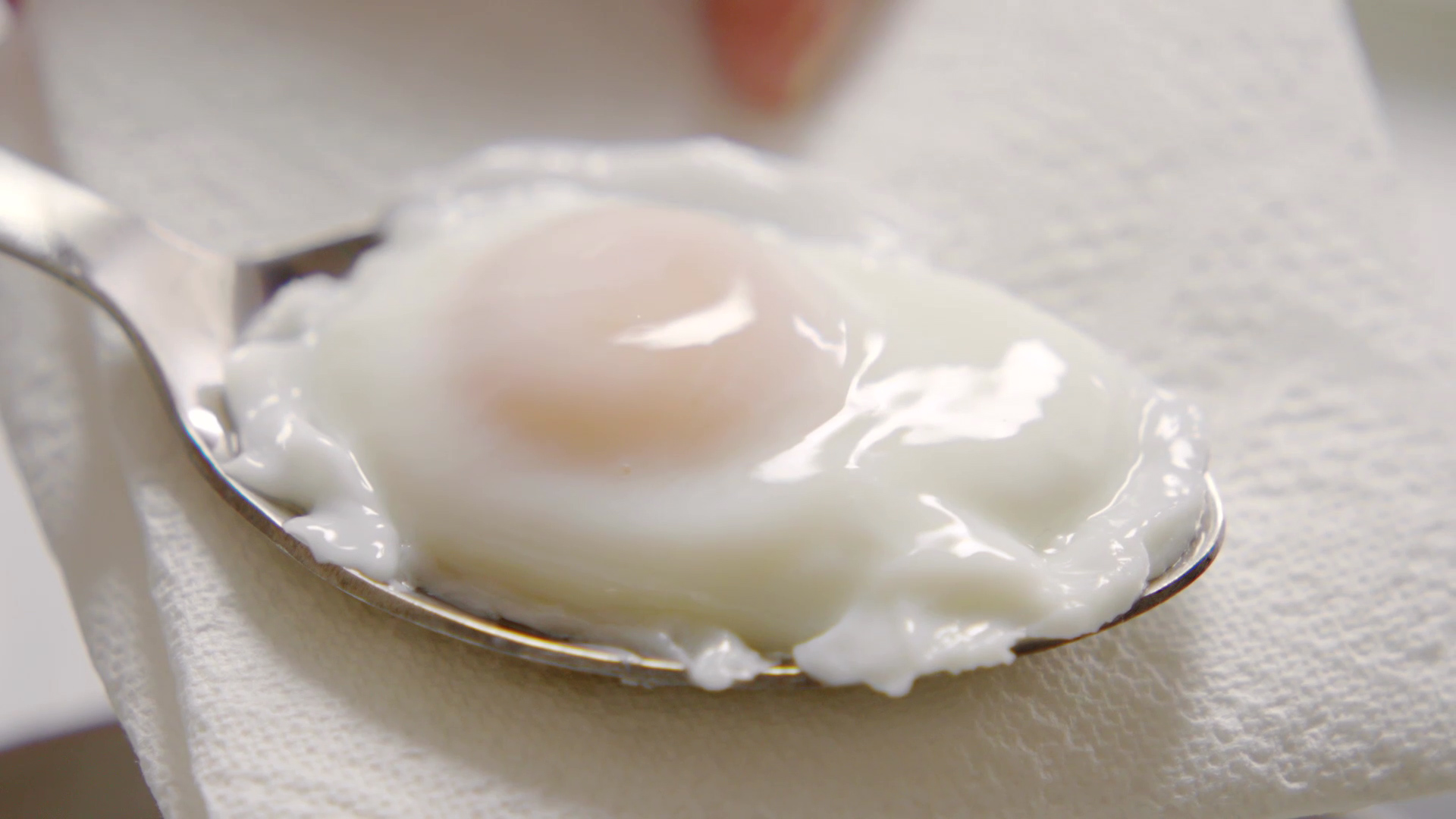 Poached egg
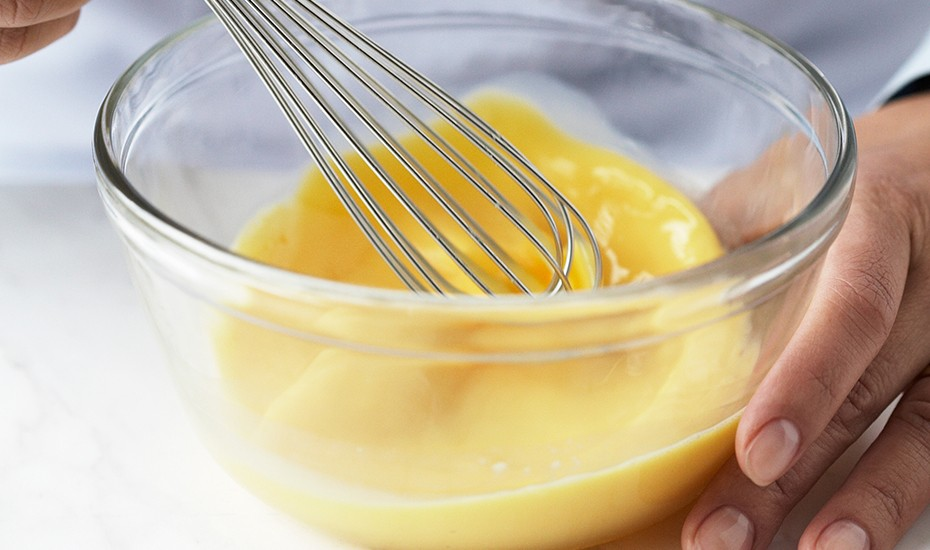 scrambled egg
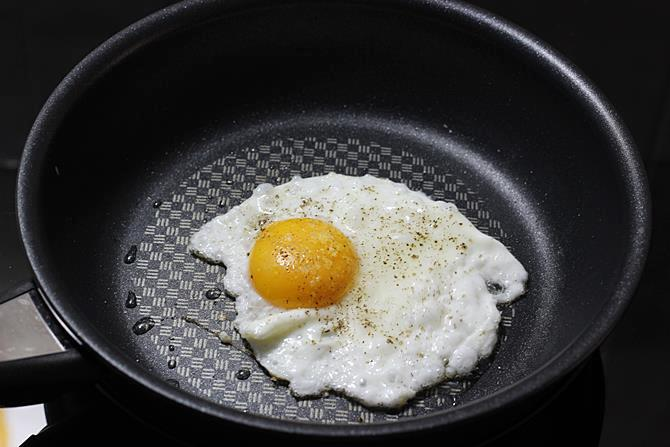 fried egg
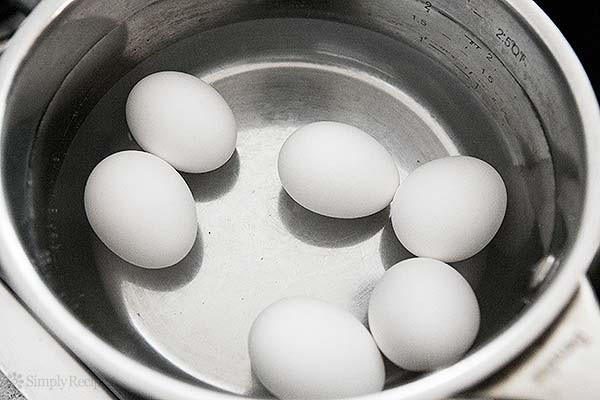 boiled egg
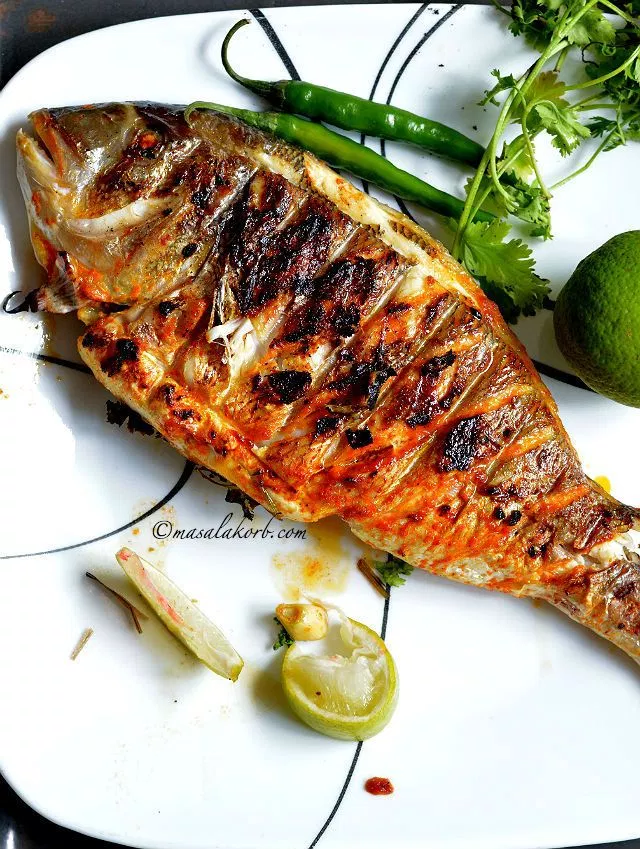 Grilled fish
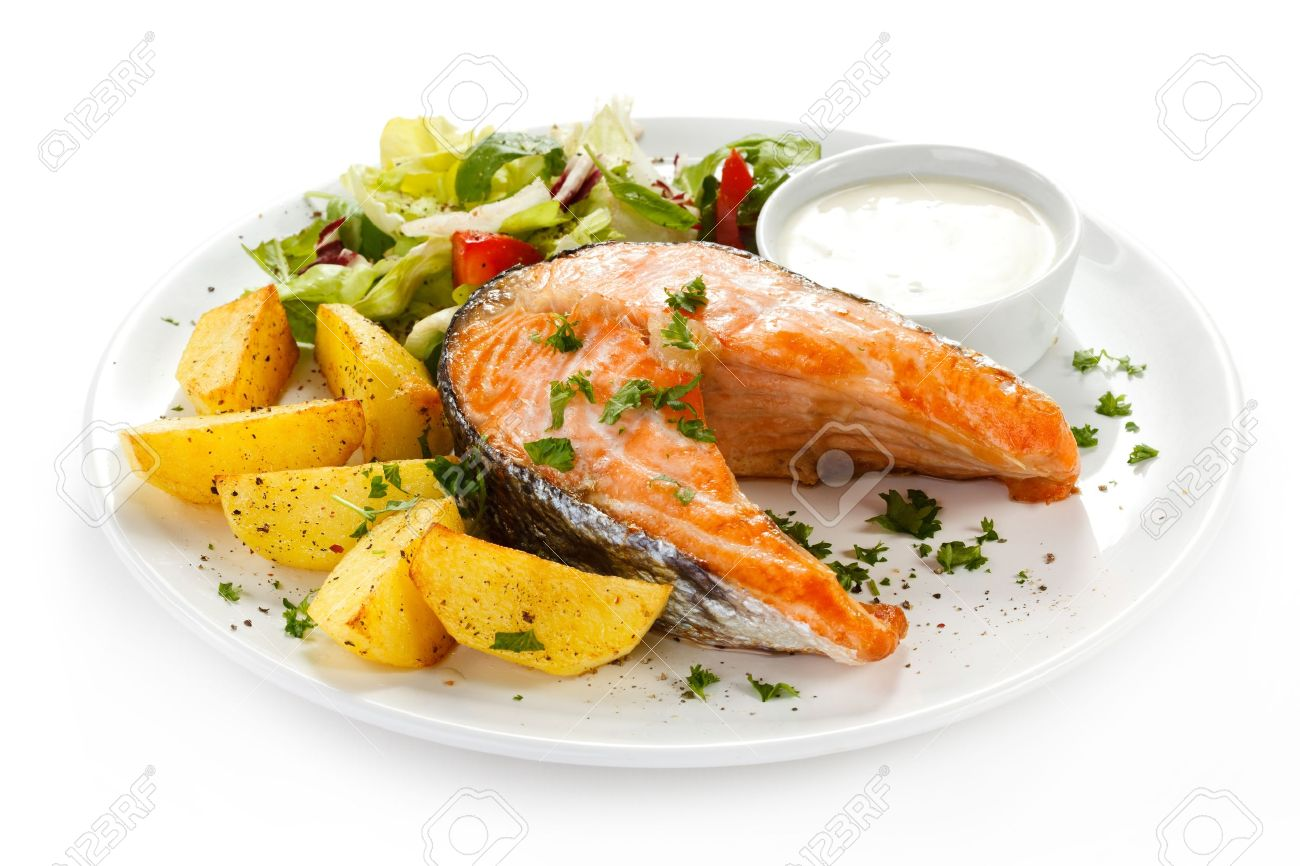 baked fish
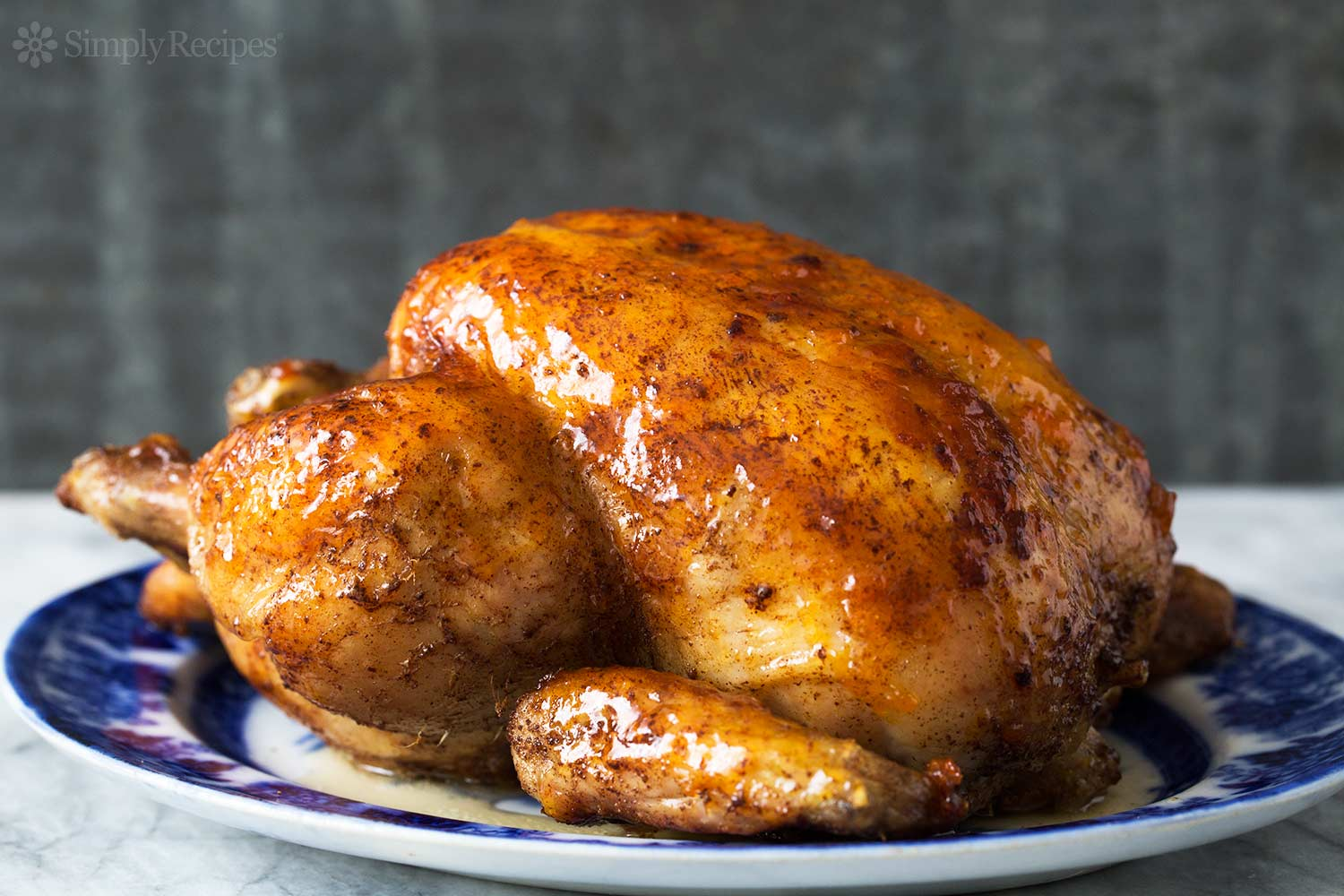 Roast chicken
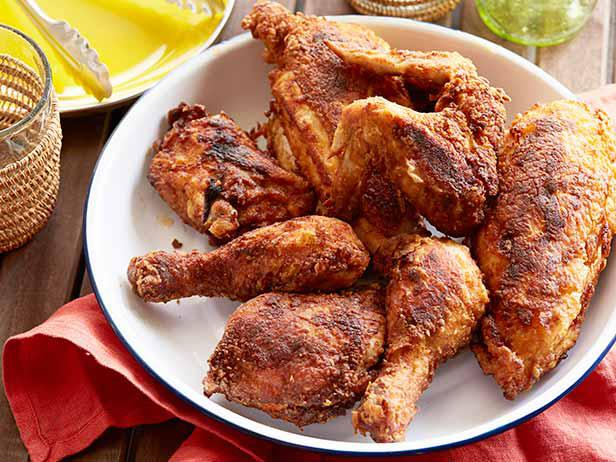 fried chicken
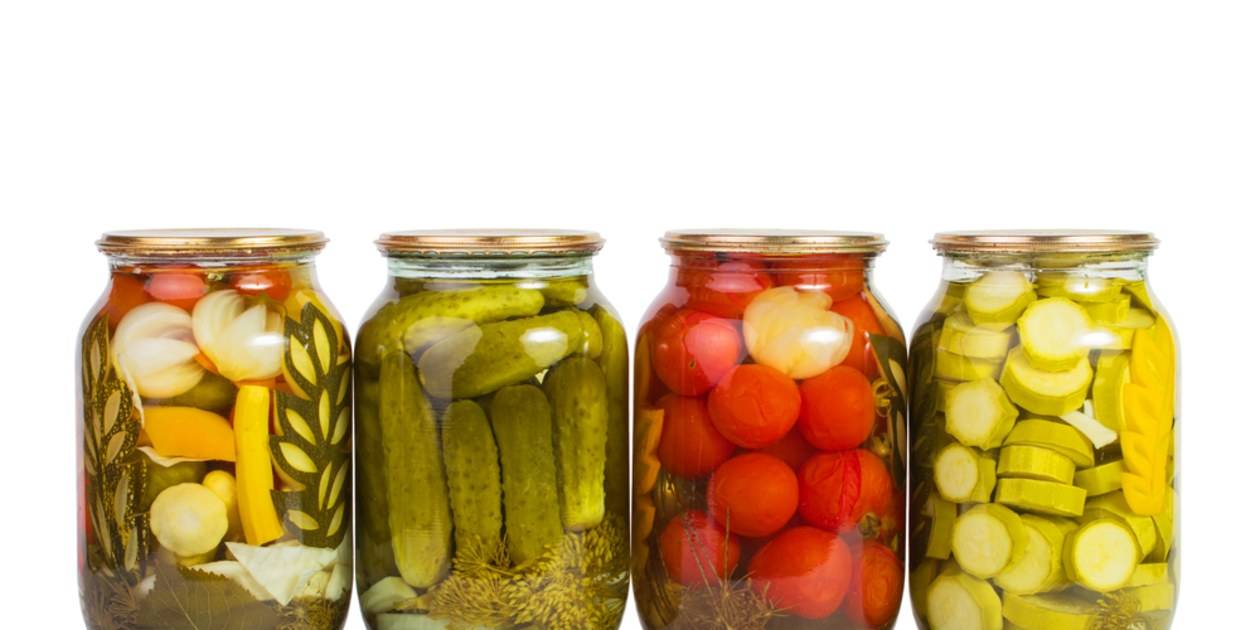 Pickled vegetables
steamed vegetables
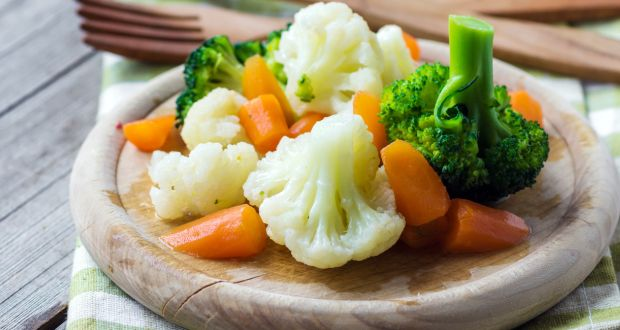 boiled vegetables
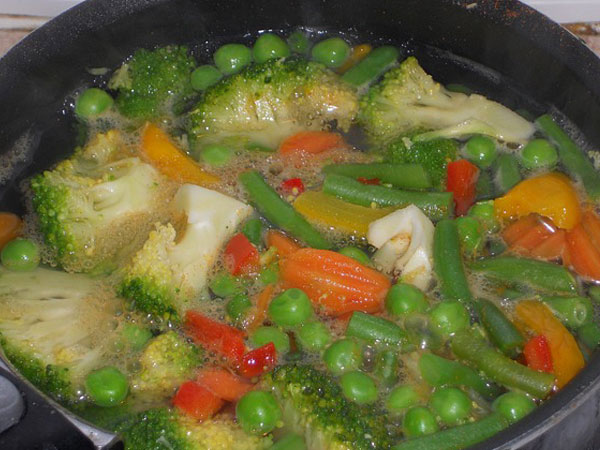 Boiled (steamed) rice
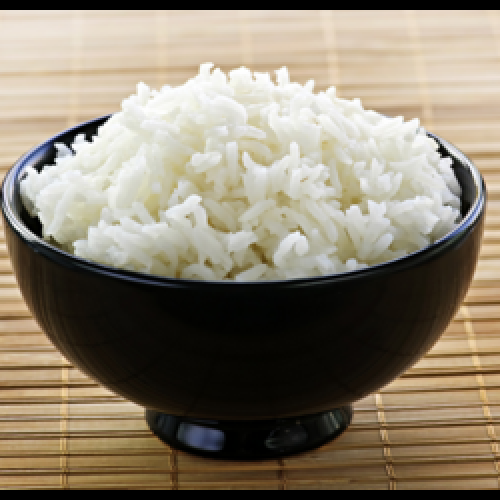 Mashed potatoes
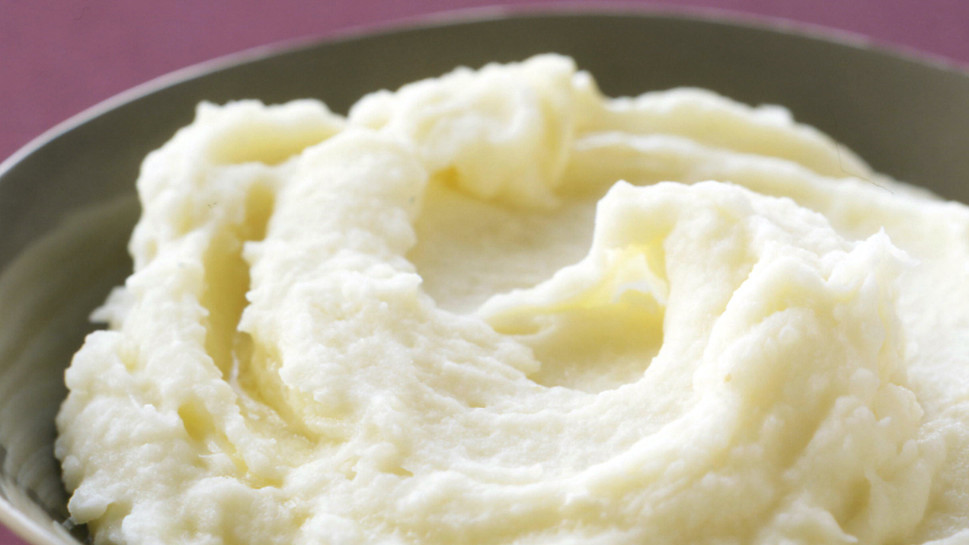 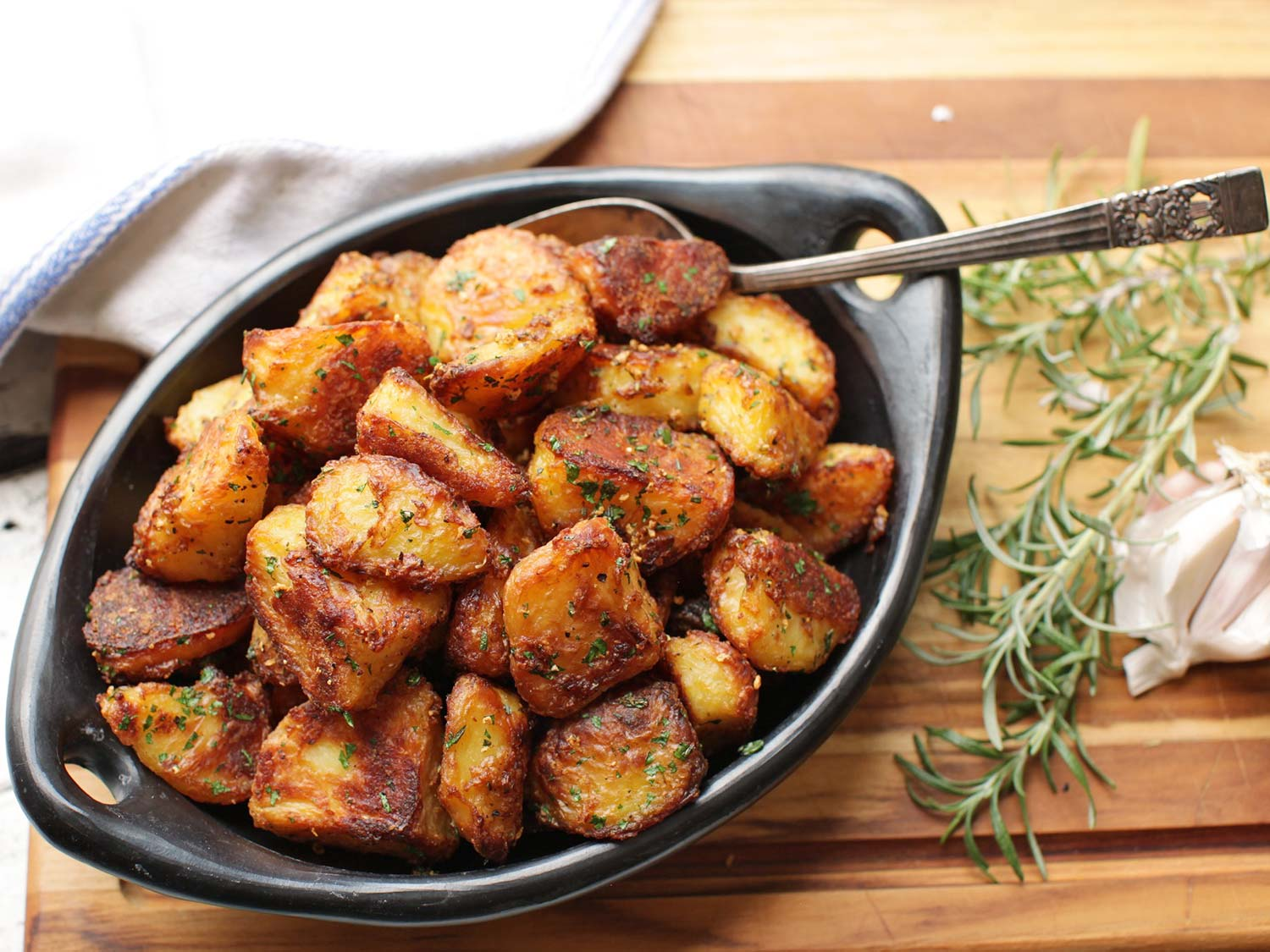 roast potatoes
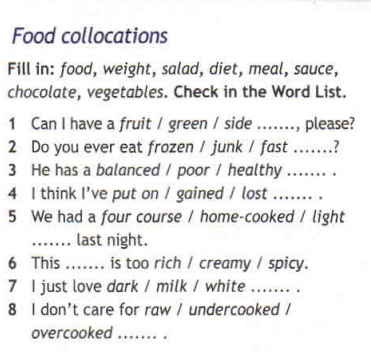 salad
food
diet
weight
meal
sauce
chocolate
meat
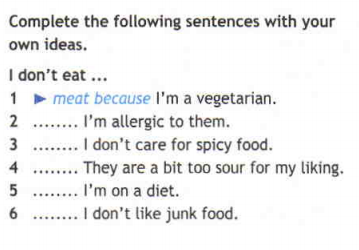 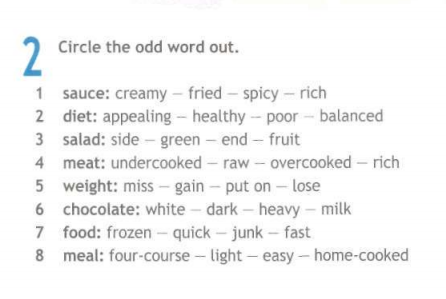